«Развитие личностных Универсальных учебных действий через занятия  внеурочной деятельности « Музыкальная студия»
Учитель  музыки 
МБОУ ВОК СП Гимназия 
Мальцева Ольга Григорьевна
Занятия « Музыкальной студии» 

  формирование эстетических развитой личности

 на пробуждение творческой активности 
и  художественного мышления

 на выработку навыков восприятия музыки.
Личностные УУД –
-  положительное отношение к учению, 
- осознание себя как  индивидуальности и 
- осознание себя как гражданина;
- стремление к красоте,
Музыкальная игра имеет следующие задачи:
КОРРЕКЦИОННЫЕ

ОЗДОРОВИТЕЛЬНЫЕ

ОБРАЗОВАТЕЛЬНЫЕ

ВОСПИТАТЕЛЬНЫЕ:

РАЗВИВАЮЩИЕ:
«Передай письмо»
« Игра на детских шумовых инструментах»
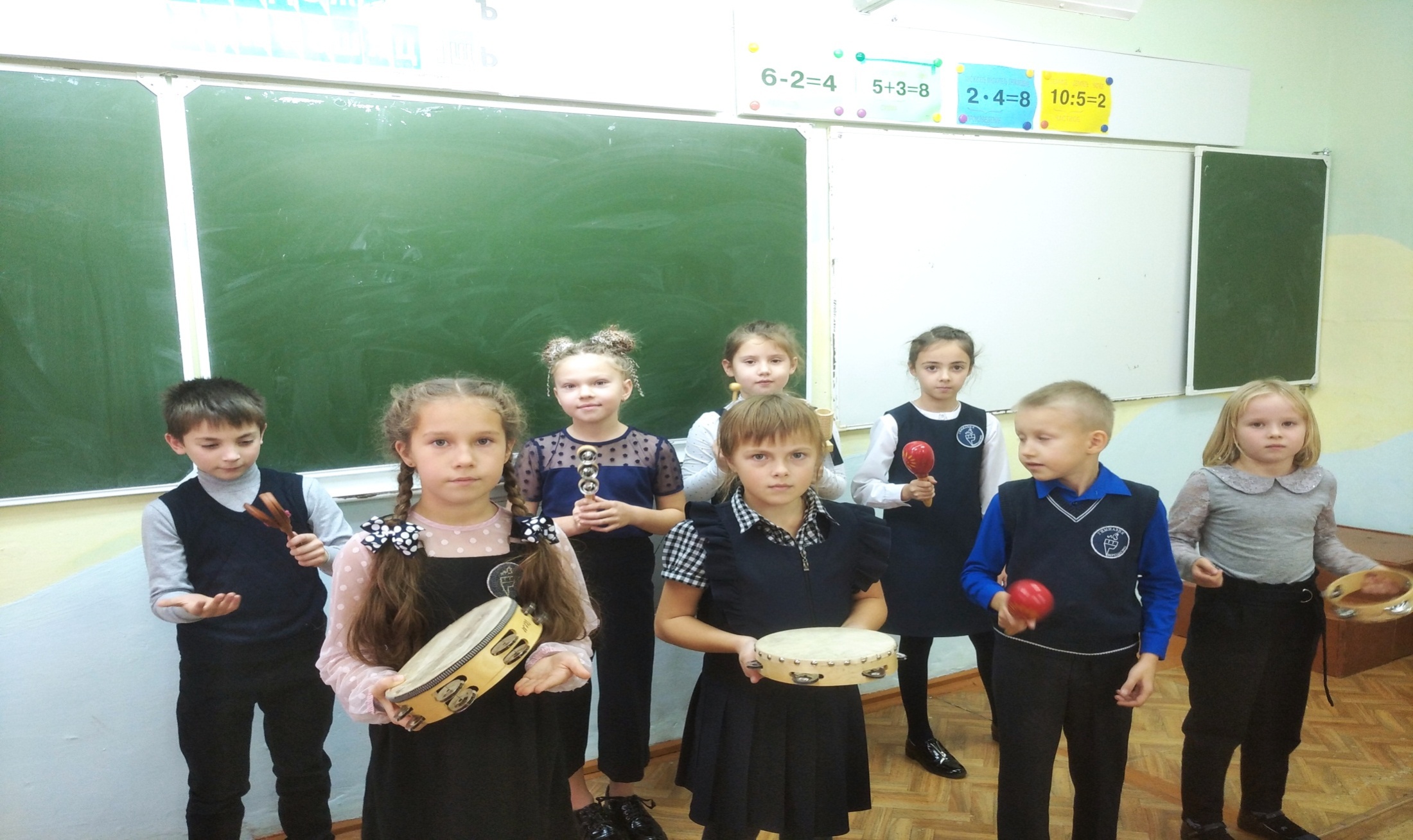 « Веселый оркестр»
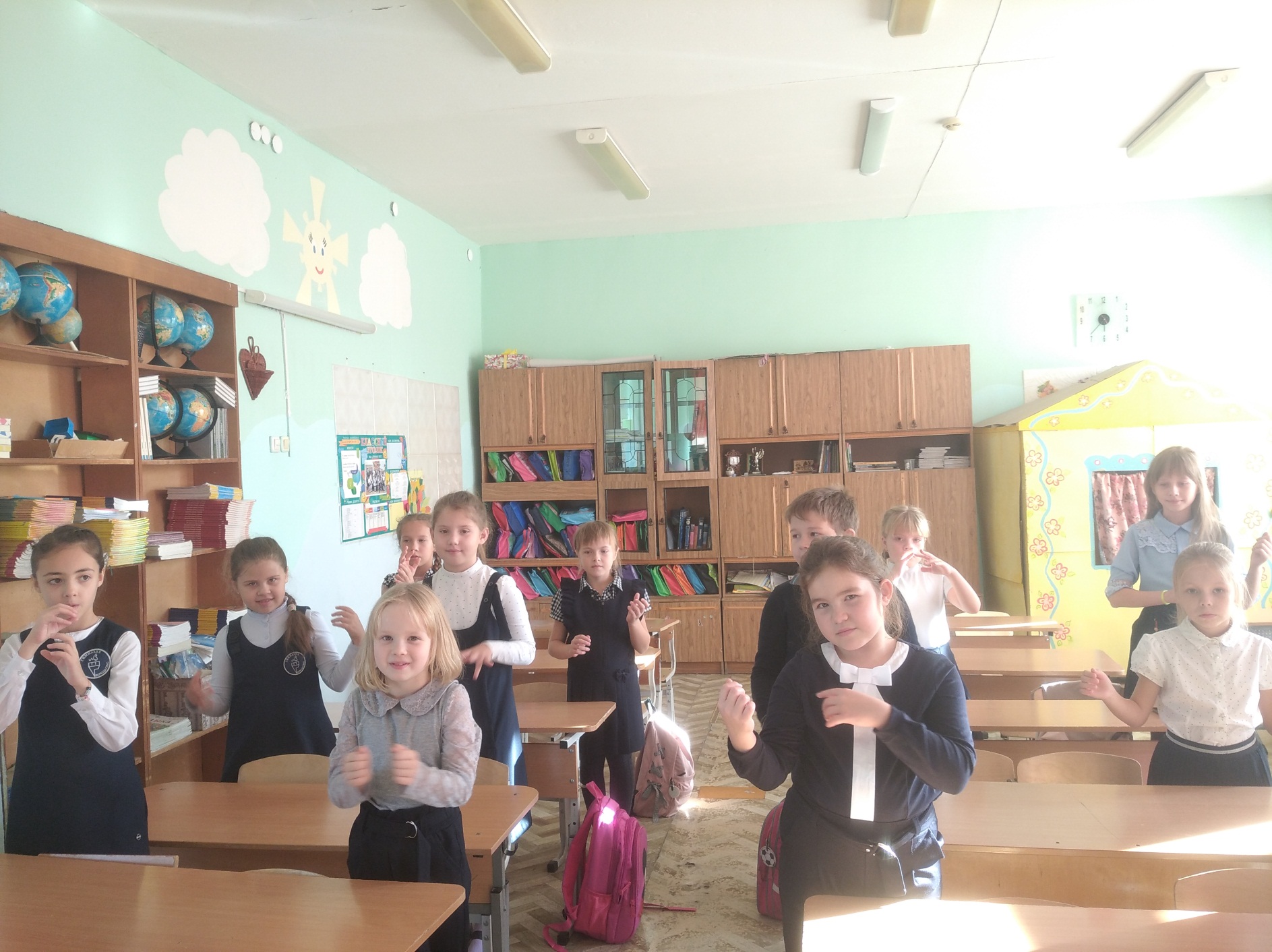 « Внимательный дирижер»
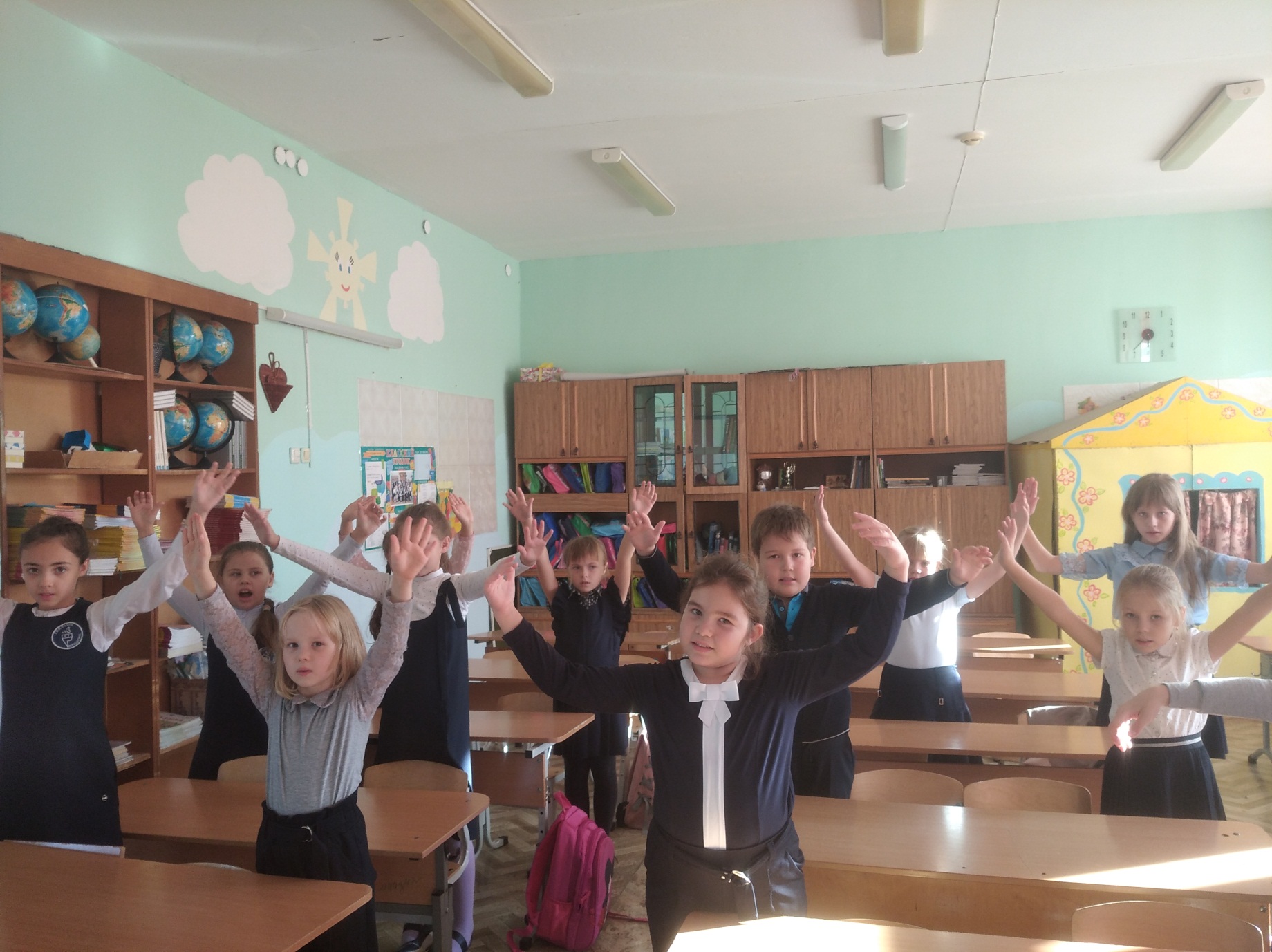 « Песенный БАтЛ»
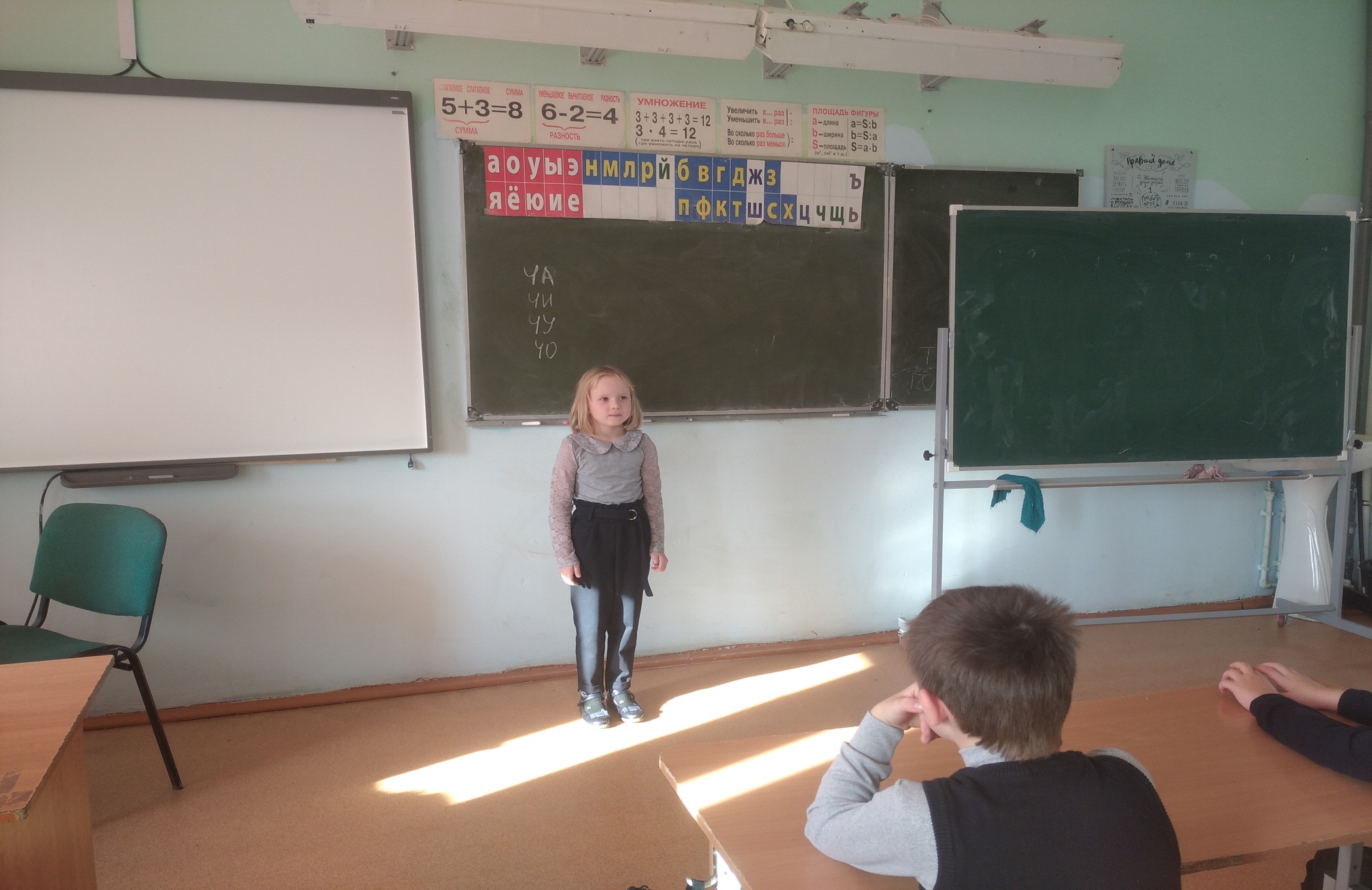 Подготовка к песенному батлу
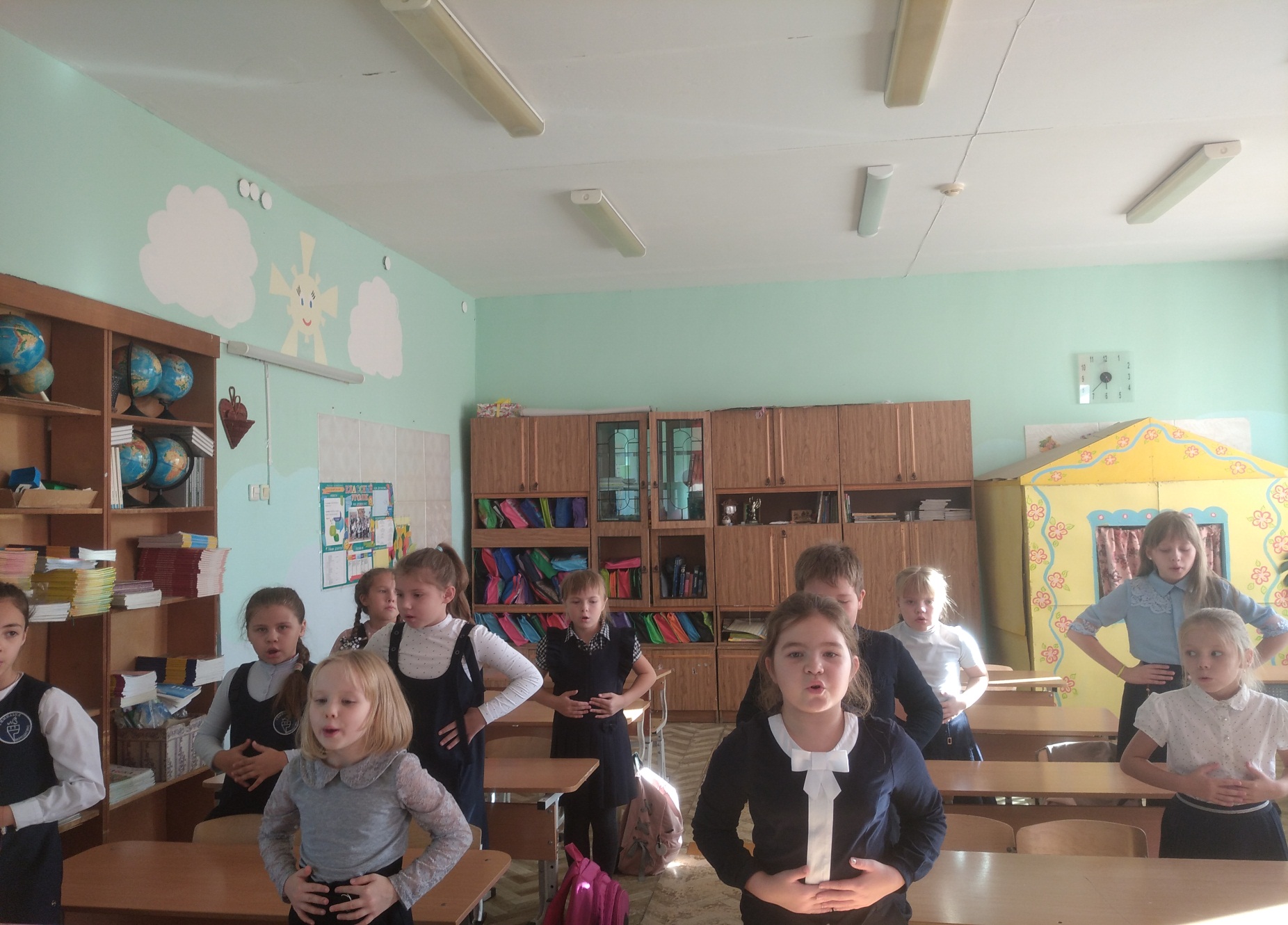 «Музыка не просто развлечение, а важная часть самой жизни, жизни в целом и жизни каждого отдельного человека, , в том числе каждого школьника.»